Патриотическое воспитание дошкольников (из опыты работы СП –Детский сад «Радуга»


Выполнил  воспитатель 1 категории СП- Детский сад «Радуга» ГБОУ ООШ с.Мокша  Долгинина  Ольга Валентиновна
Патриотическое воспитание дошкольников
«Как у маленького деревца, еле поднявшегося над землёй, заботливый садовник укрепляет корень, от мощности которого зависит жизнь растения на протяжении нескольких десятилетий, так педагог должен заботиться о воспитании у своих детей чувства безграничной любви к Родине».В. А. Сухомлинский.
Цель  патриотического воспитания детей дошкольного возраста состоит в том, чтобы посеять и взрастить в детской душе семена любви к родной природе, родному дому и семье, к истории и культуре страны, созданной трудами родных и близких людей, тех, кого называют соотечественниками.
Задачи патриотического воспитания
— воспитание у ребенка любви и привязанности к своей семье, дому, детскому саду, улице, городу;— формирование бережного отношения к природе и всему живому;— воспитание уважения к труду;— развитие интереса к русским традициям и промыслам;— формирование элементарных знаний о правах человека;— расширение представлений о городах России;— знакомство детей с символами государства (герб, флаг, гимн);— развитие чувства ответственности и гордости за достижения страны;— формирование толерантности, чувства уважения к другим народам, их традициям.
Актуальность
Актуальность патриотического воспитания дошкольников состоит в том, что в последнее время привитие чувства патриотизма приобретает всё большее общественное значение и становится задачей государственной важности.
Принципы патриотического воспитания
обусловленность патриотического воспитания развитием общества и происходящими в нем событиями; 
обусловленность содержания, форм и методов, средств и приемов патриотического воспитания возрастными и индивидуальными особенностями учащихся;
интеграция патриотического воспитания с другими направлениями воспитательной работы; 
опора на положительное в личности воспитанника и создание благоприятной психологической атмосферы в процессе педагогического взаимодействия:
координация взаимодействия общеобразовательных учреждений, семьи и общественности в системе патриотического воспитания
С чего начинается Родина?
Формы патриотического воспитания
Целевые прогулки и экскурсии (по улицам своего села ,к обелиску боевой славы)
Рассказы воспитателя и беседы с детьми о славной истории страны и нашего села.
Познавательные занятия, тематические занятия
Наблюдения за тем , как трудятся  люди на территории детского сада и села, и какие изменения происходят в связи с этим.
Рассматривание картин, просмотр презентаций ,прослушивание гимна и песен о Родине
Знакомство с русским фольклором (слушание сказок, заучивание потешек, чтение былин о русских богатырях, обсуждение их нравственных качеств)
Участие в совместных праздниках ,утренниках и вечерах. (День Защитника Отечества, День Матери, День Победы)
Конкурсы  чтецов.
Участие  в посильном общественно-полезном труде (Совместные с родителями субботники по уборке территории, уход за комнатными растениями в группе и на участке.
Акции
Проекты
Модель патриотического воспитания в СП- Детский сад «Радуга»
Я и моя семья.
Мир людей( права, карта стран).
Человек- труженик.
Экология.
Родина –Россия.
Культура( праздники, развлечения)
История.
Содержание патриотического воспитания
Патриотическое воспитание включает в себя решение задач не только нравственного, но и трудового, интеллектуального, эстетического, а также физического воспитания.
Данные задачи решаются во всех видах детской деятельности: на занятиях, в играх, в труде, в быту . Положительного результата можно достичь только систематической работой дополнительных занятий, а именно ,когда ребёнок включается в разные виды деятельности, предусмотренные общеобразовательной программой (речевую, музыкальную, физкультурную, изобразительную и т.д.).
Я и моя семья
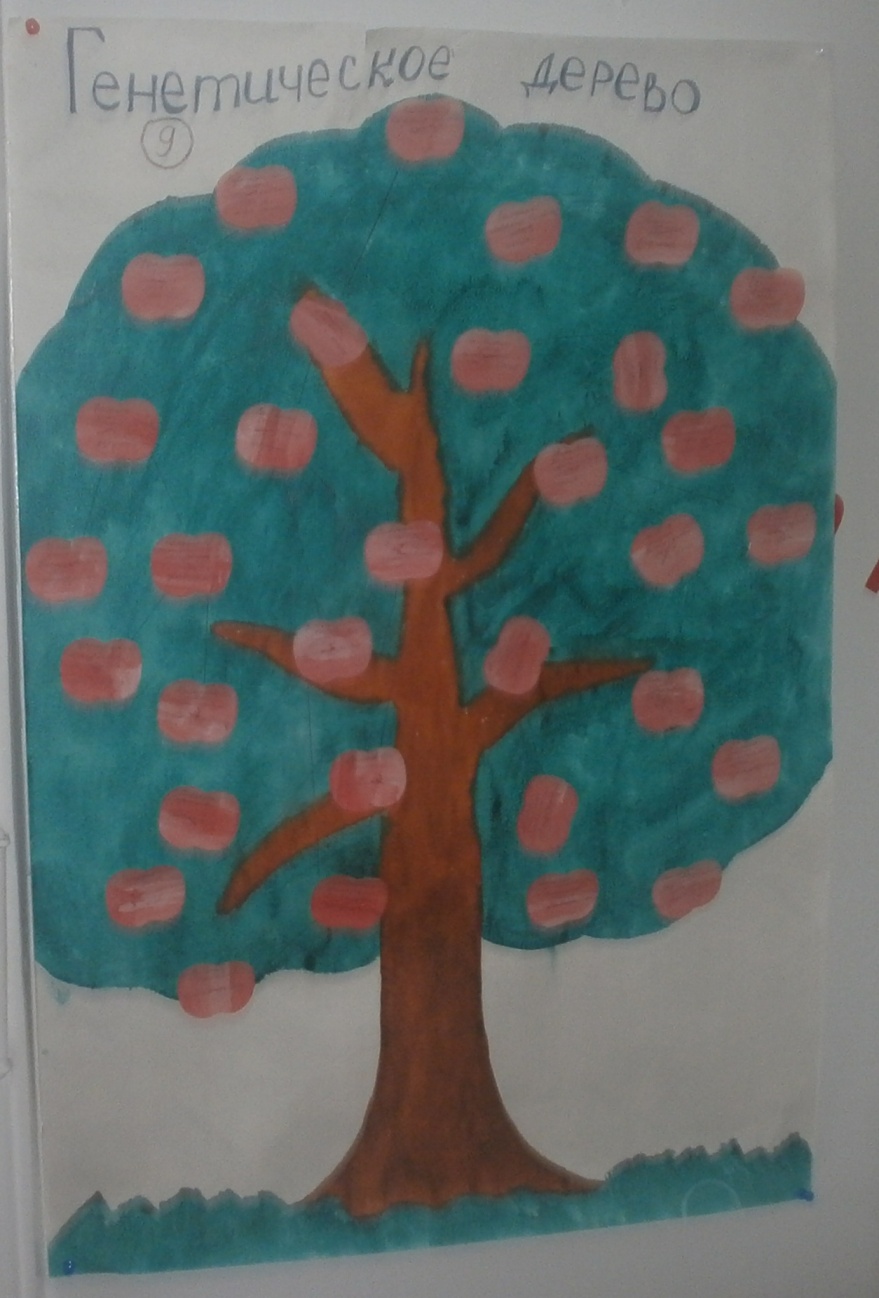 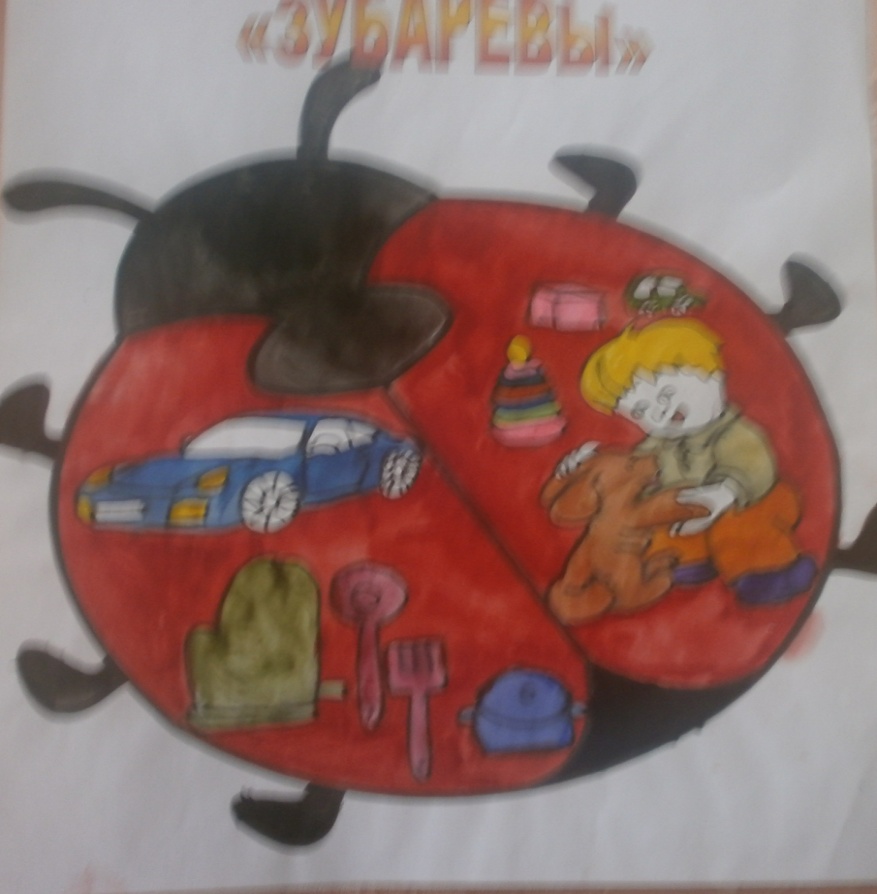 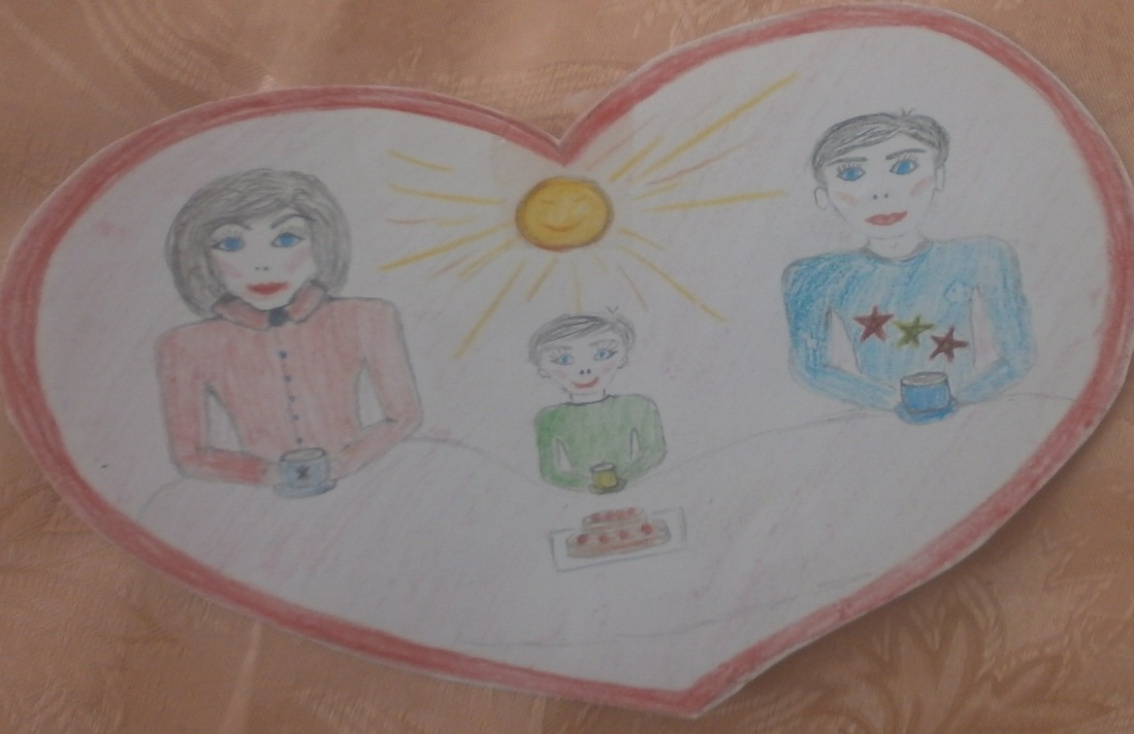 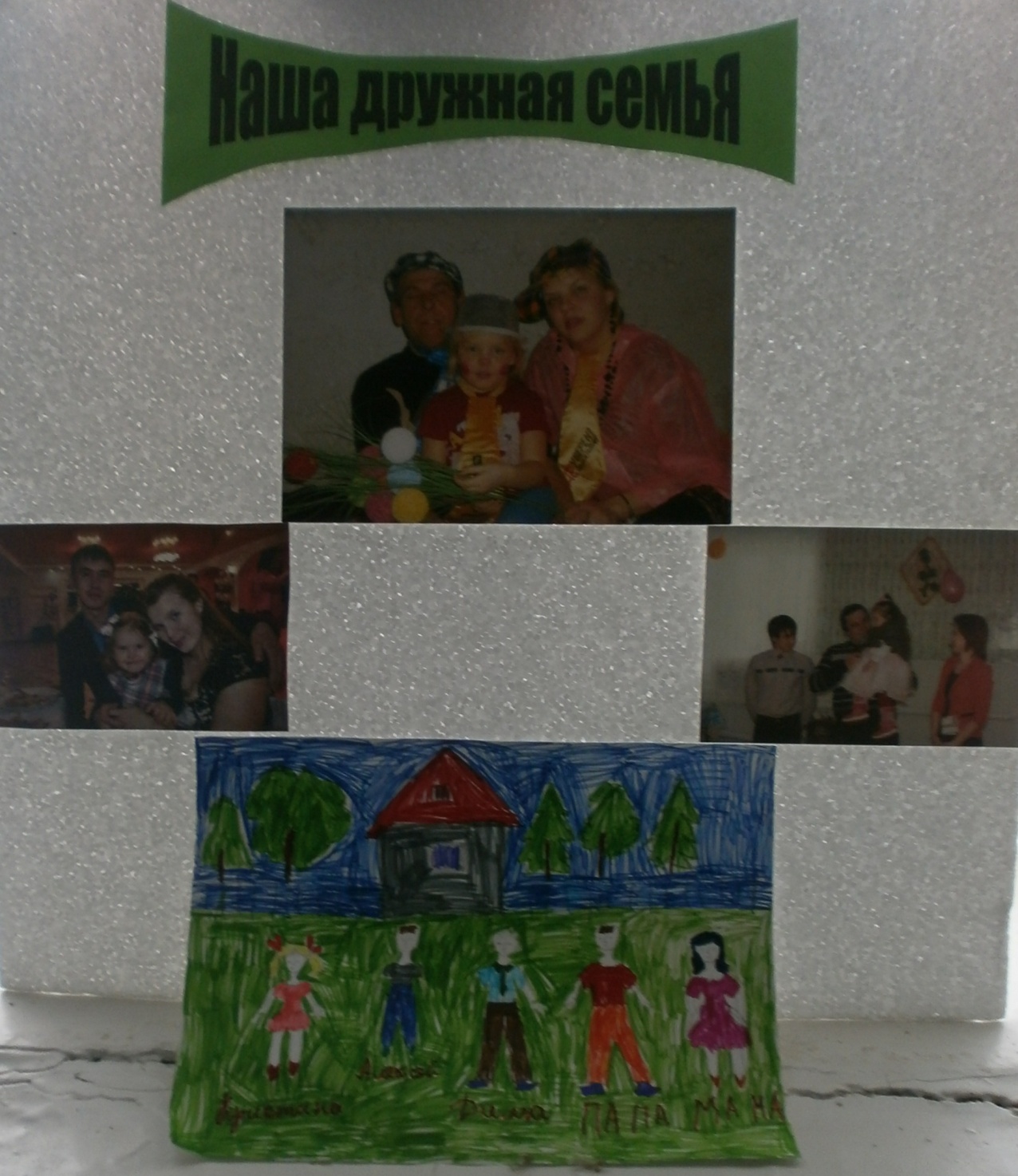 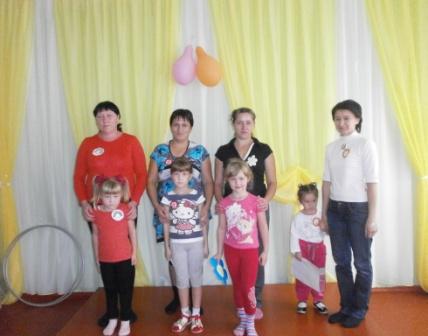 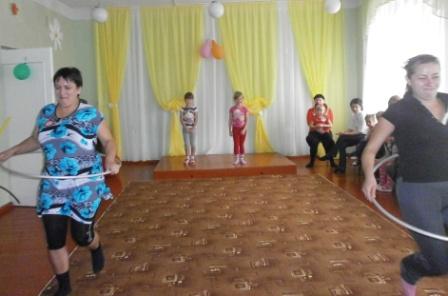 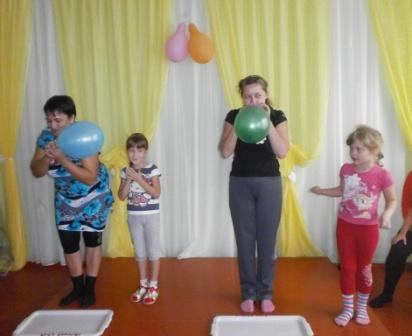 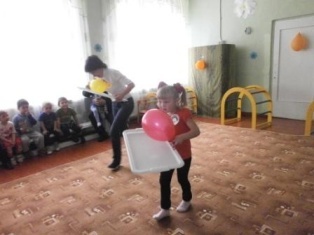 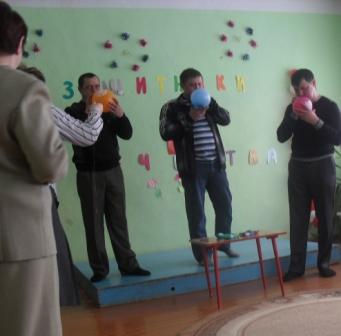 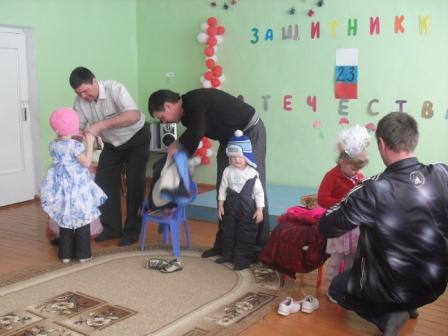 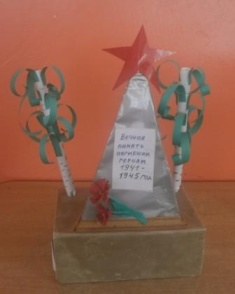 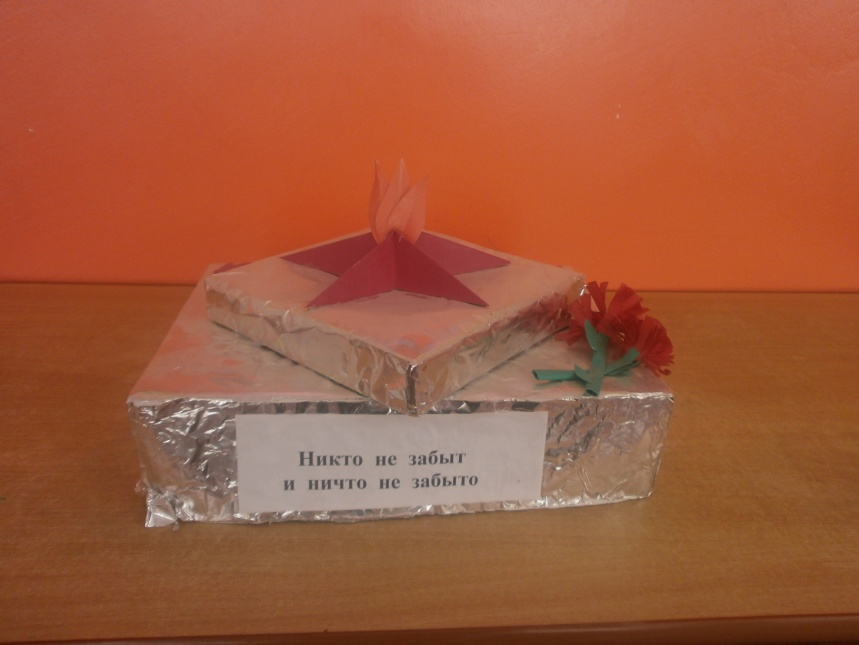 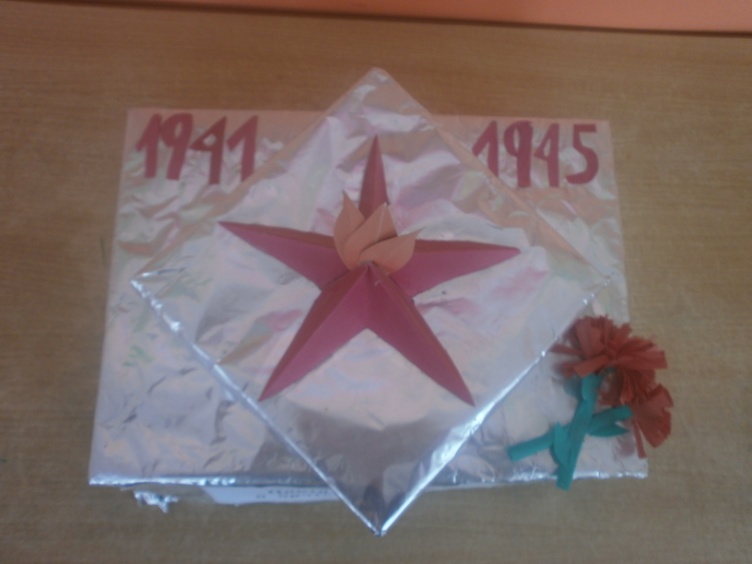 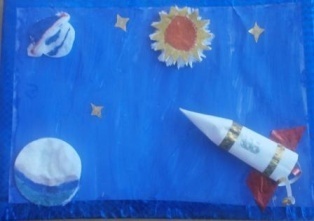 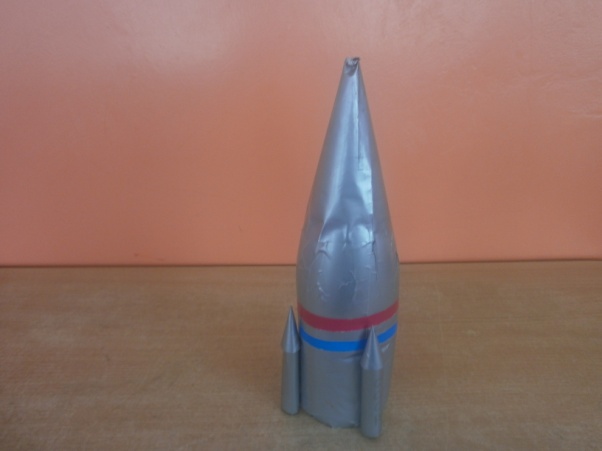 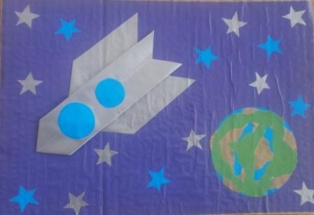 Мир людей
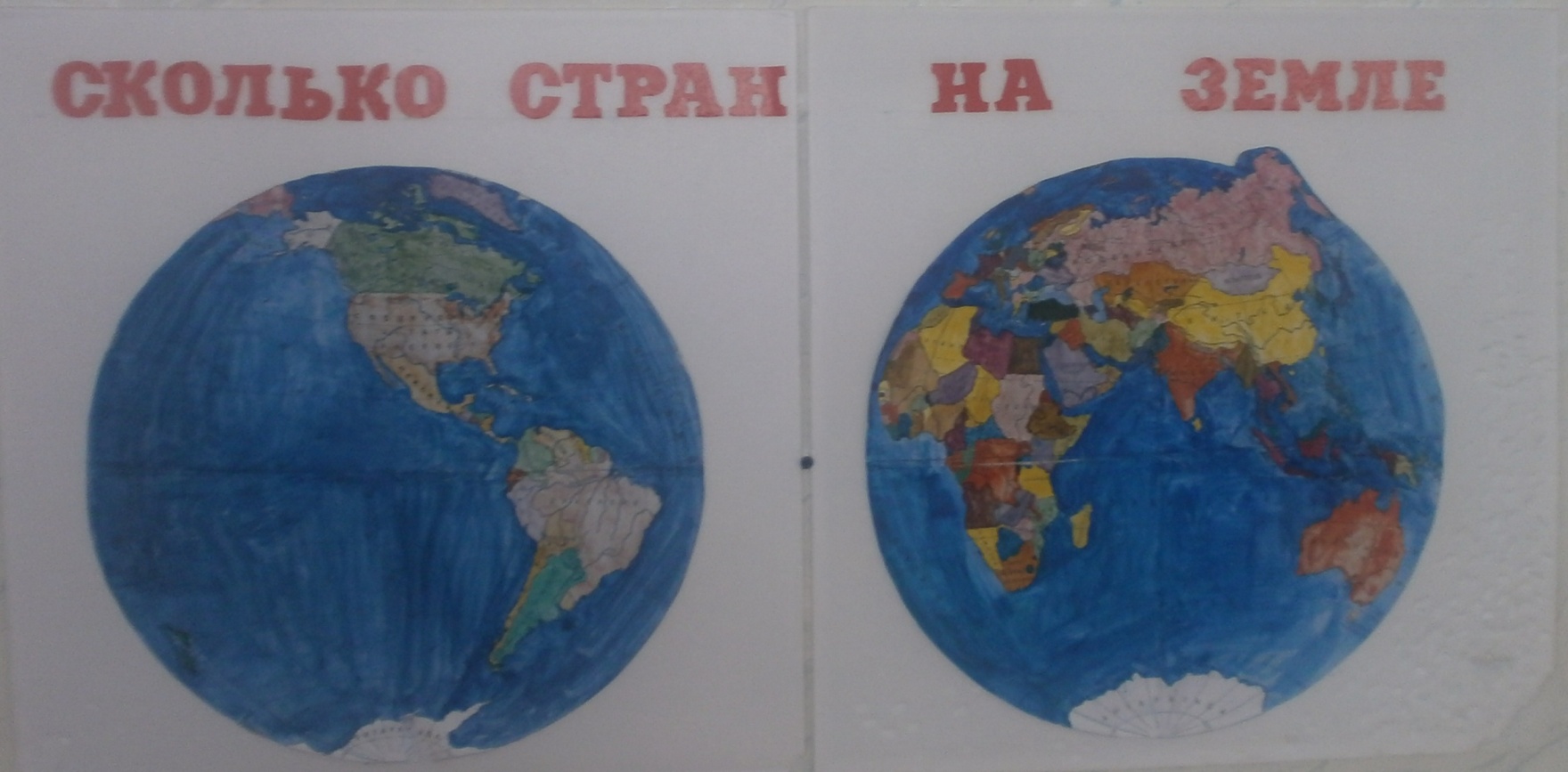 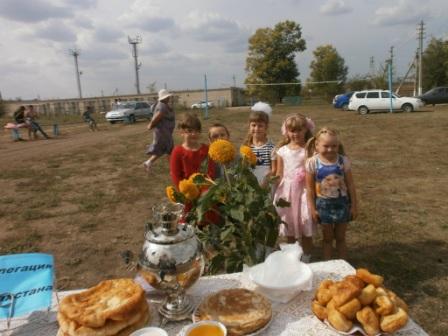 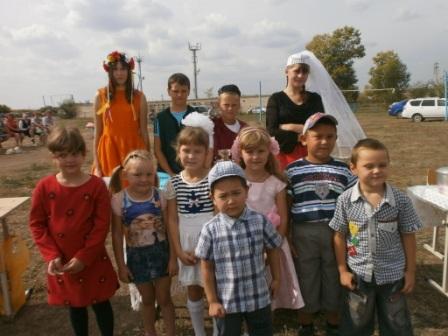 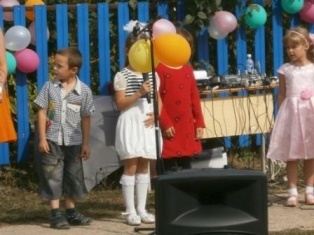 Человек -труженик
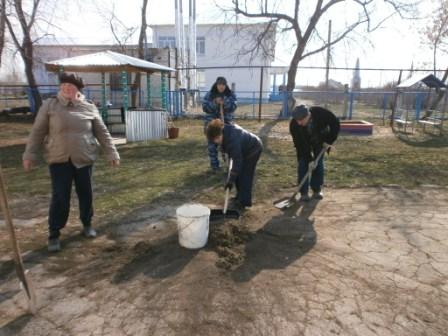 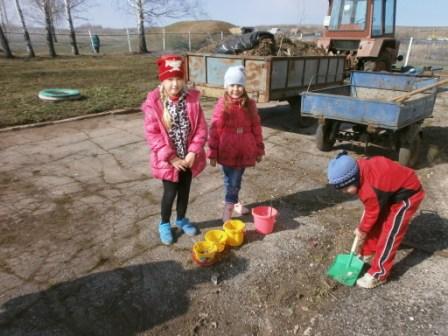 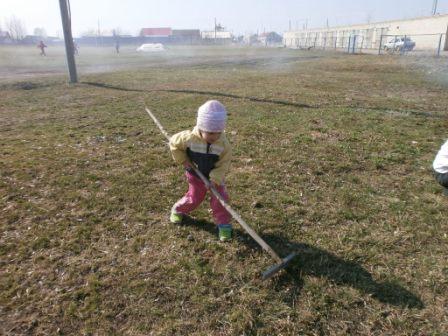 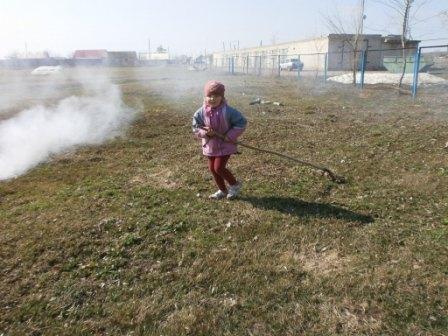 Экология.
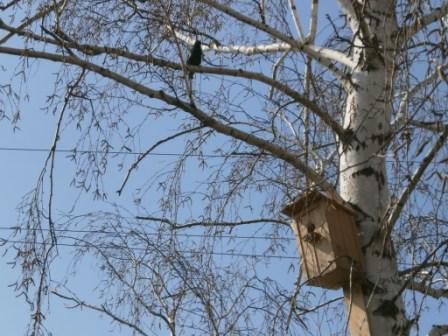 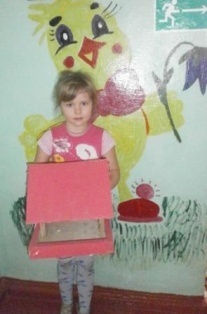 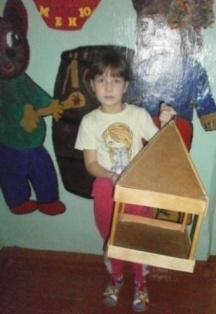 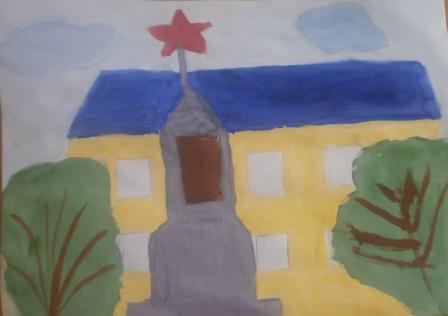 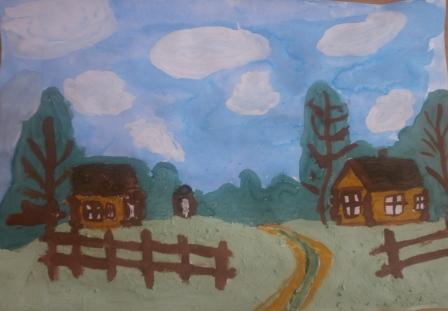 Родина – Россия.
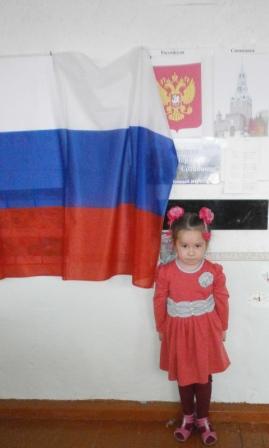 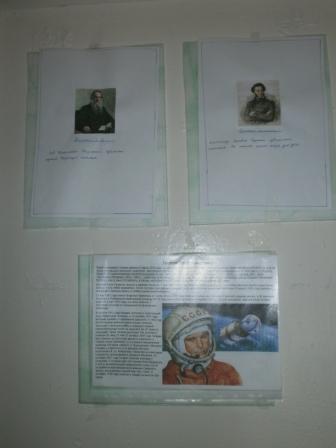 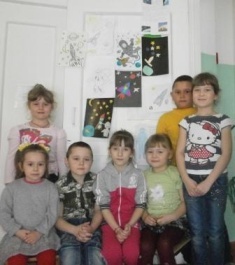 Культура( праздники, развлечения)
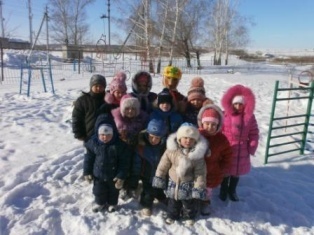 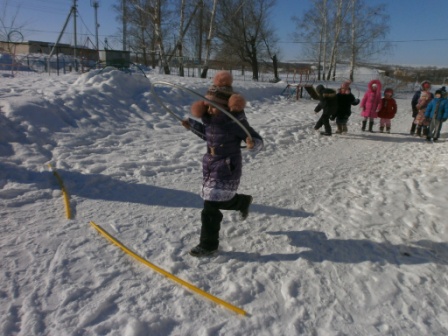 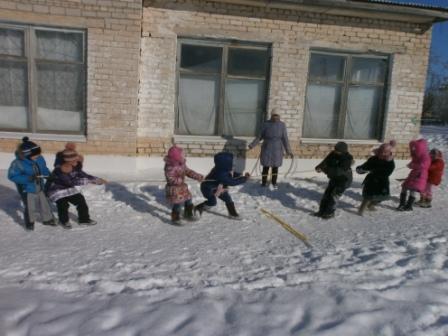 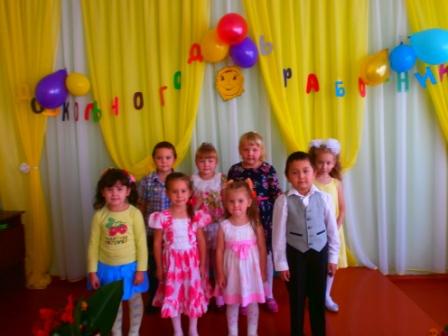 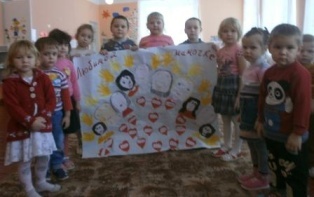 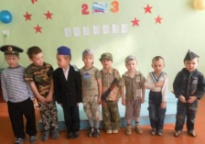 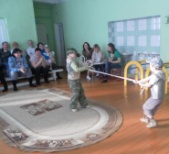 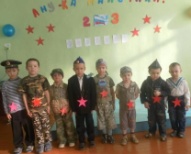 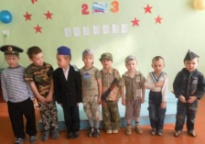 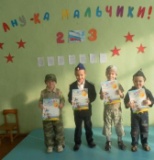 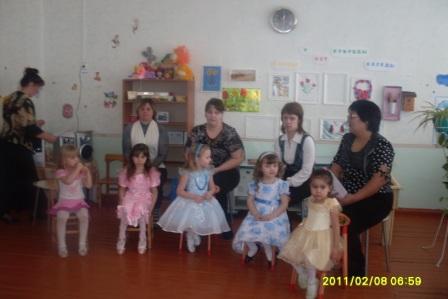 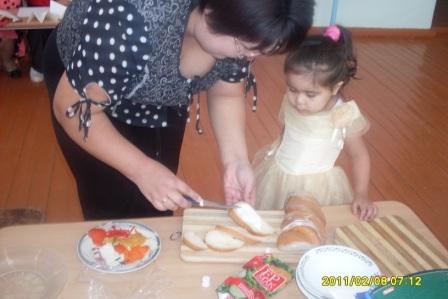 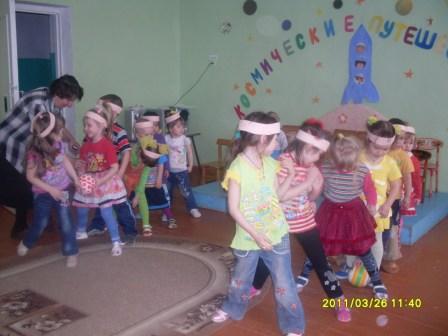 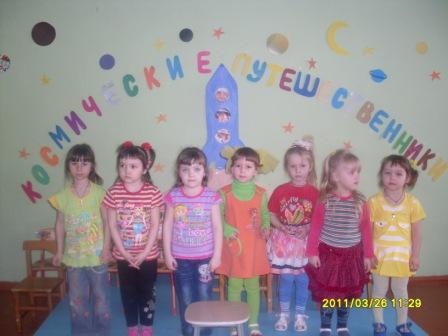 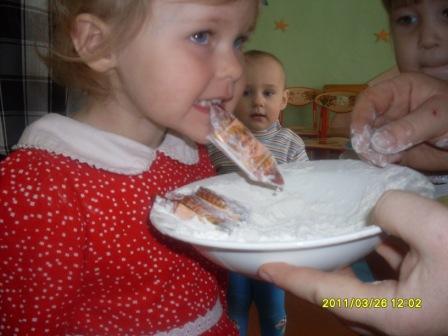 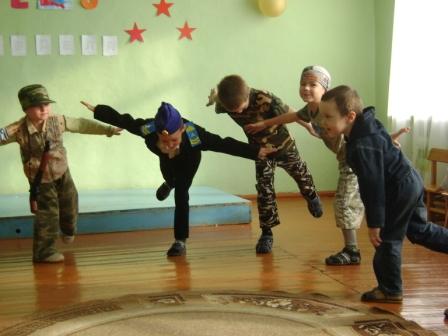 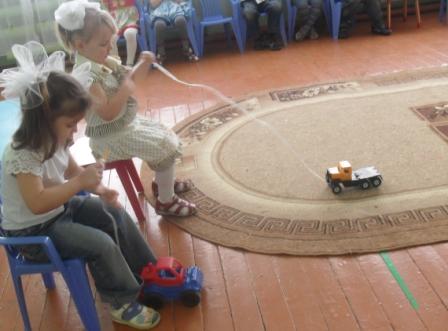 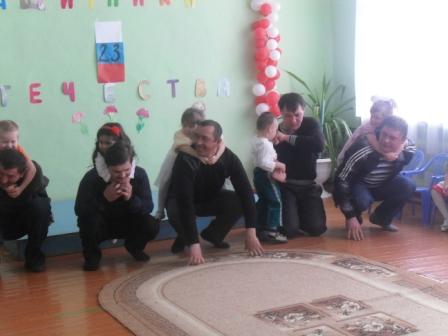 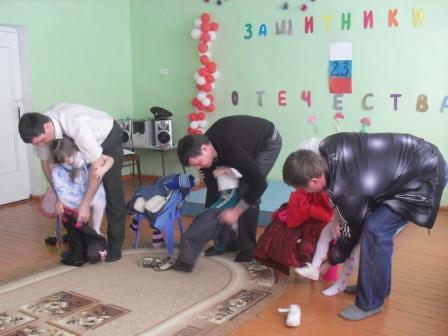 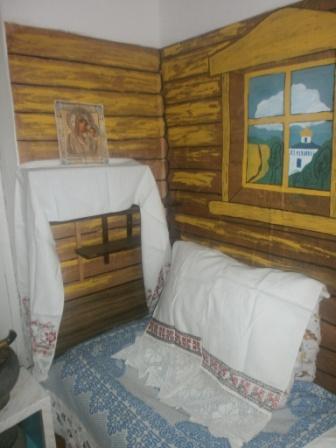 История
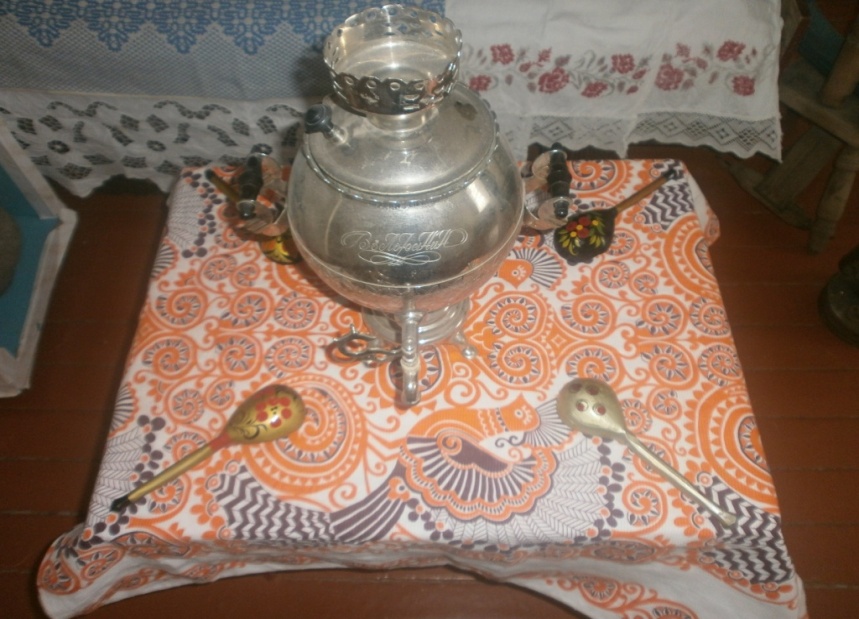 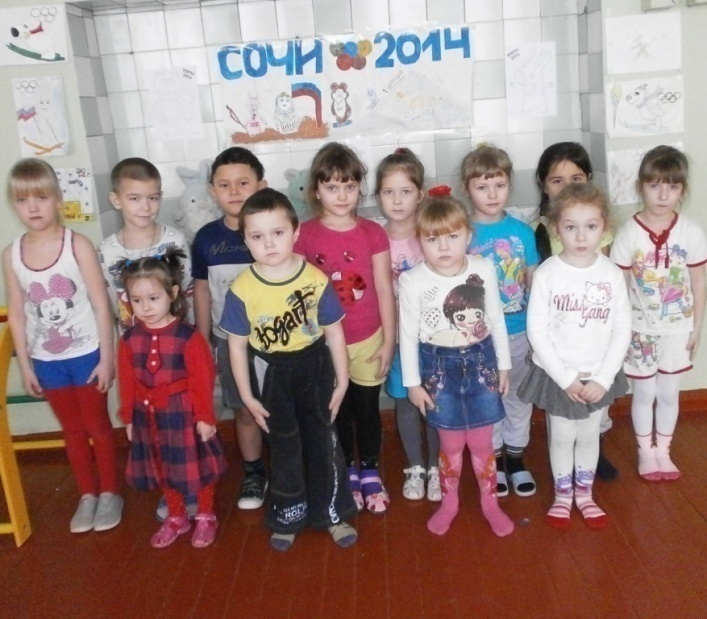 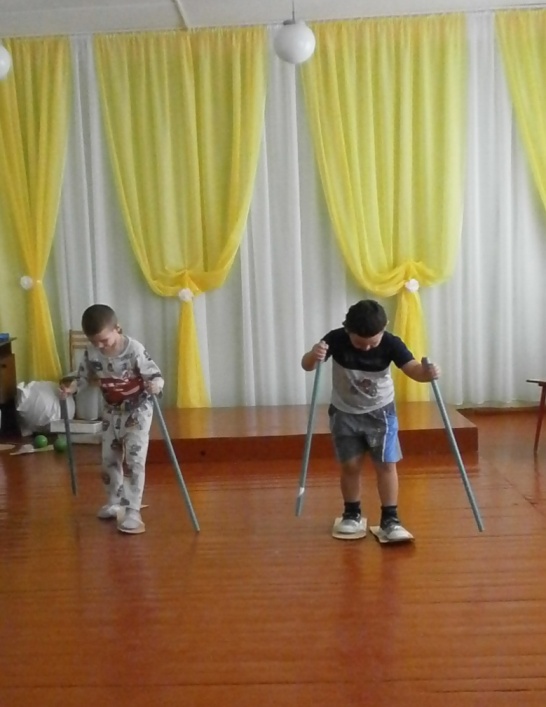 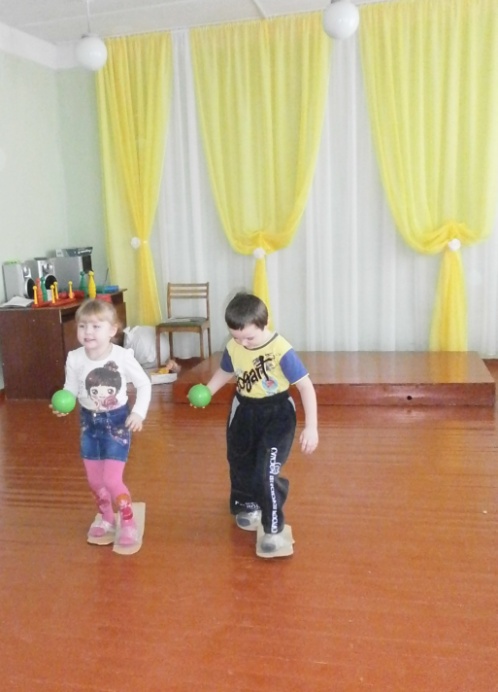 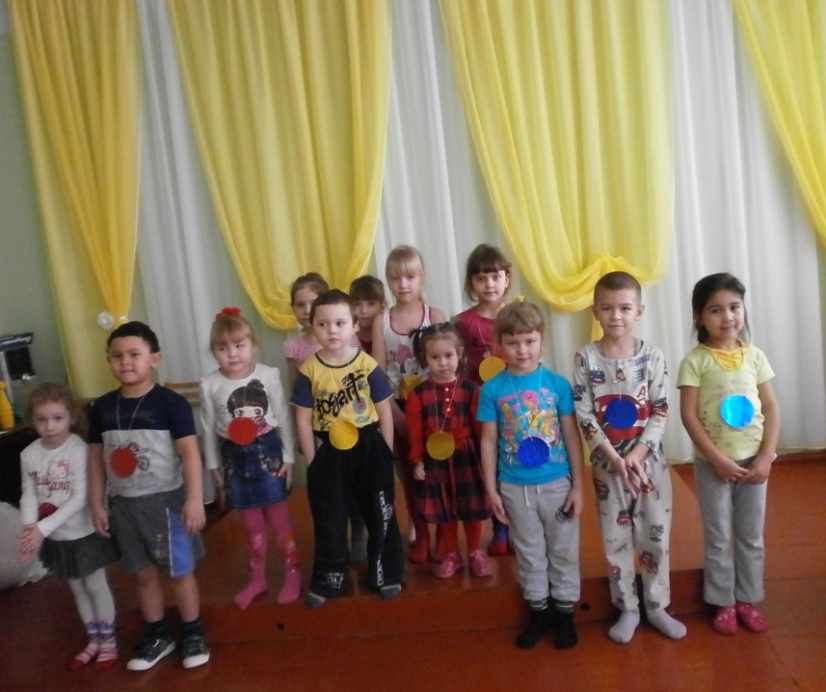 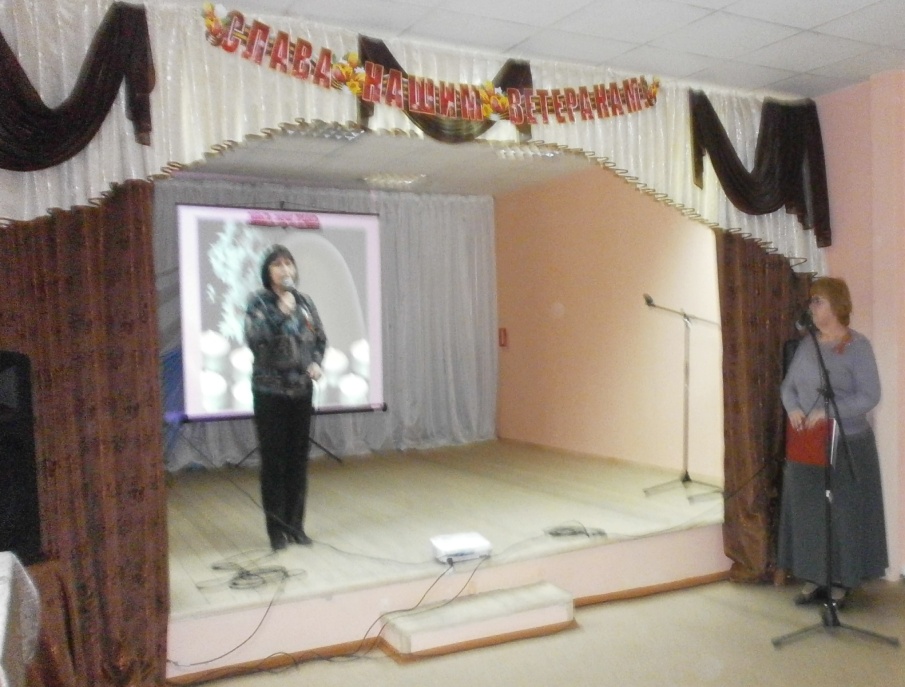 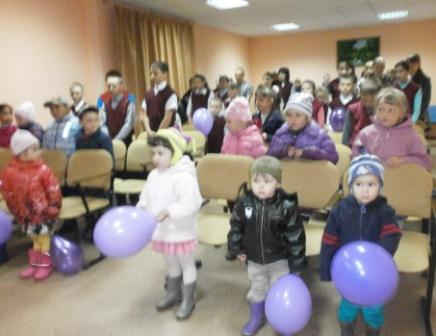 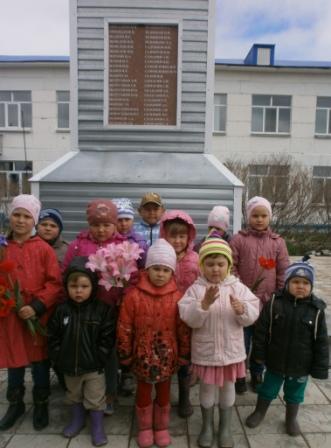 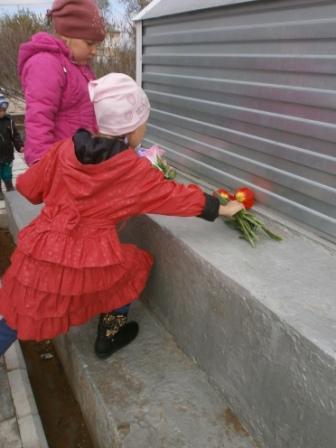 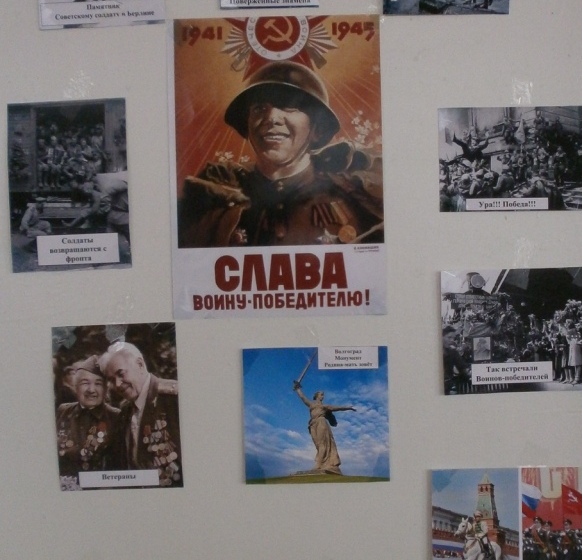 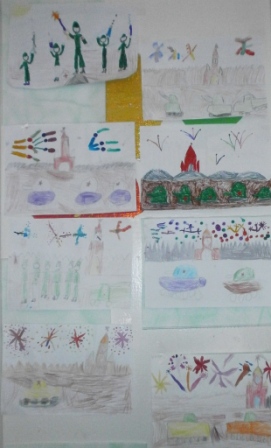 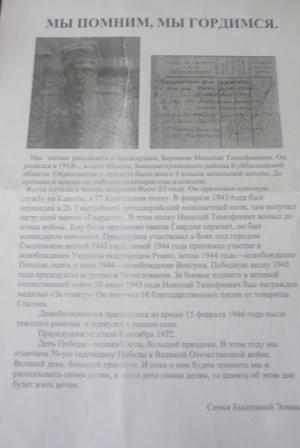 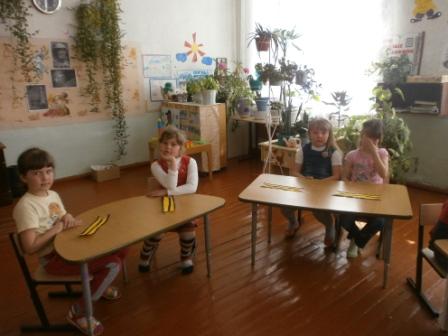 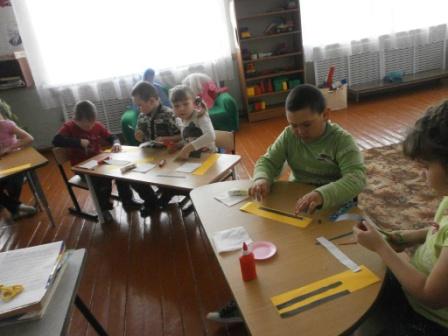 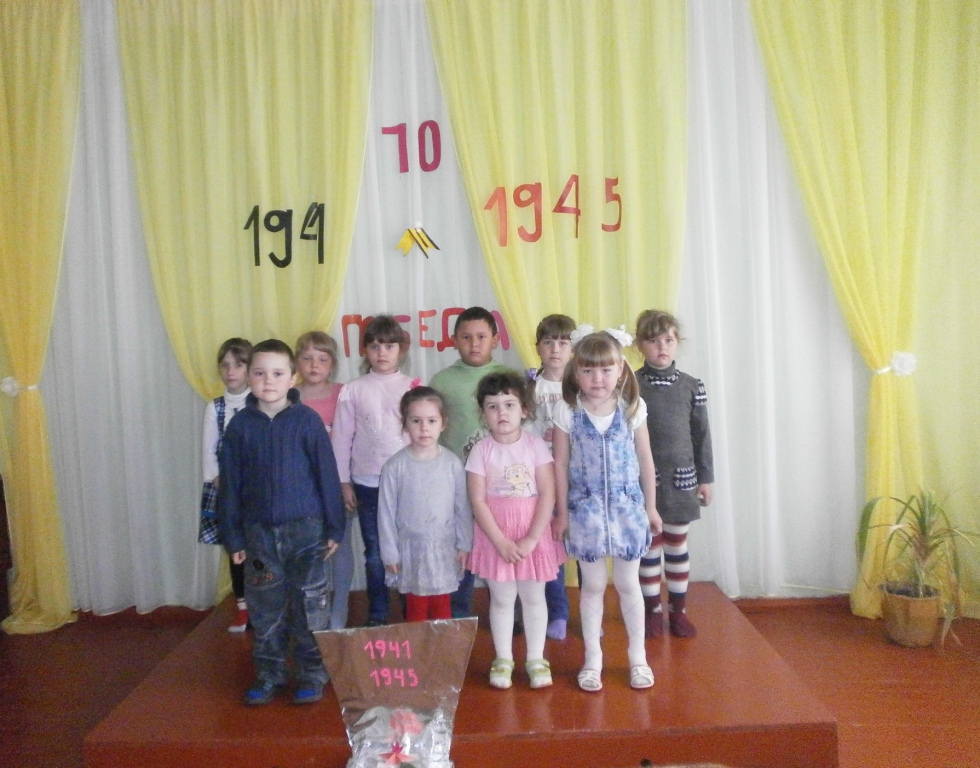 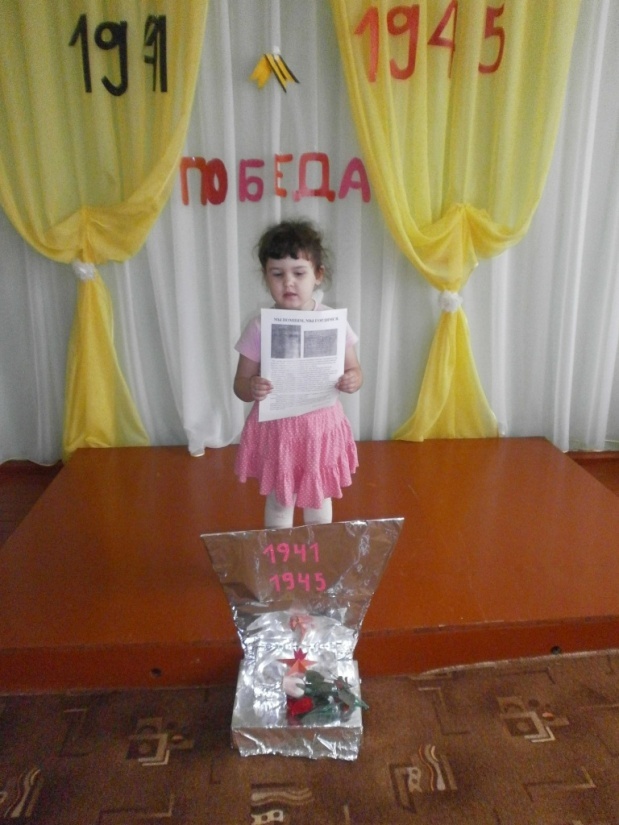 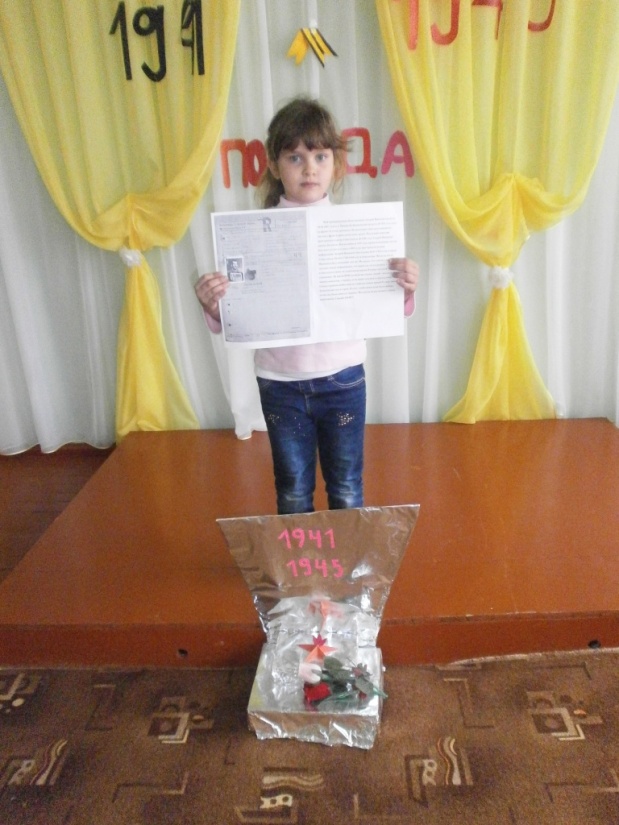 Заключение
Прежде, чем ребенок начнет воспринимать себя как гражданина, ему нужно помочь в осознании своего собственного «я»; своей семьи, своих корней - того, что близко, знакомо, понятно. «Любовь к родному краю, родной культуре, родной речи начинается с малого – любви к своей семье, к своему жилищу, к своему детскому саду», - писал Д.С.Лихачев.Таким образом, мы (педагоги и родители) в душу маленького человека посеем зернышко любви, которое прорастет в нечто большее, что позволит ему с гордостью нести по жизни лозунг « Помнить прошлое – беречь настоящее – думать о будущем».
Спасибо за внимание!